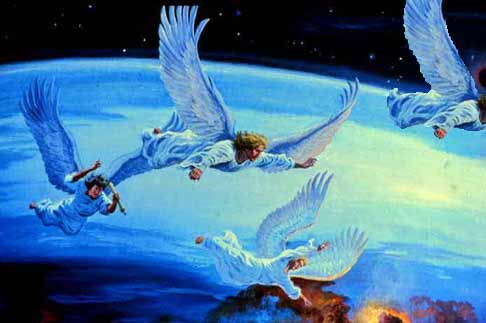 Los ANGELES
y la 
PROVIDENCIA  DE  DIOS
¿No son todos ellos espíritus ministradores, enviados para servir por causa de los que heredarán la salvación? – Heb. 1:14
¿Los ángeles están interesados en nosotros?
Mt 18:10 - Mirad que no menospreciéis a uno de estos pequeños; porque os digo que sus ángeles en los cielos ven siempre el rostro de mi Padre que está en los cielos.

Lc 15:10 - Así os digo que hay gozo delante de los ángeles de Dios por un pecador que se arrepiente.
Están involucrados intensamente en la vida de los hombres piadosos…y ese nos incluye especialmente a nosotros
Algunas cosas que Dios prometió proveer
Dirección en nuestras vidas
¿Cómo Él dirige las vidas?
Abraham…Jacob…
José…Daniel…Felipe y el etíope… Cornelio...Pablo… 
¿Cómo eran dirigidas sus veredas por Dios?
Prov 3:5-6
Fíate de Jehová de todo tu corazón, y no te apoyes en tu propia prudencia. 
Reconócelo en todos tus caminos, y él enderezará tus veredas.
¿Cuántos de ellos 
eran ayudados,
dirigidos a veces, 
por ángeles?
Algunas cosas que Dios prometió proveer
¿Como es que Él
*nos dará las peticiones?
*nos asegurará que 
     encontraremos lo que 
     buscamos?
*abrirá?
Mt 7:7-11 - Pedid, y se os dará; buscad, y hallaréis; llamad, y se os abrirá. Porque todo aquel que pide, recibe; y el que busca, halla; y al que llama, se le abrirá. ¿Qué hombre hay de vosotros, que si su hijo le pide pan, le dará una piedra?  ¿O si le pide un pescado, le dará una serpiente? Pues si vosotros, siendo malos, sabéis dar buenas dádivas a vuestros hijos, ¿cuánto más vuestro Padre que está en los cielos dará buenas cosas a los que le pidan?
Respuestas a nuestras oraciones
¿Cómo dio Él a Sara?
¿Como es que Eliezer 
    encontró a Rebeca?
¿Qué abrió Dios a 
    Eliseo y su criado?
Algunas cosas que Dios prometió proveer
¿Cómo sabe Él tales cosas acerca de nosotros?
Mat 6:8 - No os hagáis, pues, semejantes a ellos; porque vuestro Padre sabe de qué cosas tenéis necesidad, antes que vosotros le pidáis.
Bendiciónes que vienen porque Dios tiene un conocimiento minúsculo de los detalles de nuestra vida
¿Cómo sabía Él las necesidades de Agar?
Algunas cosas que Dios prometió proveer
Mat 6:30-33  - Y si la hierba del campo que hoy es, y mañana se echa en el horno, Dios la viste así, ¿no hará mucho más a vosotros, hombres de poca fe?  No os afanéis, pues, diciendo: ¿Qué comeremos, o qué beberemos, o qué vestiremos?  Porque los gentiles buscan todas estas cosas; pero vuestro Padre celestial sabe que tenéis necesidad de todas estas cosas.  Mas buscad primeramente el reino de Dios y su justicia, y todas estas cosas os serán añadidas.
¿Cómo Él nos provee estas cosas?
Bendiciones materiales para cada día
¿Cómo dio Él el alimento a Elías … a Israel?
Algunas cosas que Dios prometió proveer
¿Cómo hace Él que esto pase?
Rom 8:28
Y sabemos que a los que aman a Dios, todas las cosas les ayudan a bien, esto es, a los que conforme a su propósito son llamados.
Todas las cosas resultarán para lo mejor
¿Cómo ayudó a bien la tormenta y el naufragio para Pablo y los otros?
2 Cor. 9:8
Y poderoso es Dios para hacer que abunde en vosotros toda gracia a fin de que, teniendo siempre en todas las cosas todo lo suficiente, abundéis para toda buena obra;
¿Cómo hace Él abundar la gracia?
Proveer todo lo suficiente para toda buena obra
¿Cómo hizo Él abundar su gracia a Israel … a mujeres estériles … a Daniel … y a otros?
Algunas cosas que Dios prometió proveer
¿Sabe Dios nuestras limitaciones, a cuál punto una tentación es demasiado fuerte?
1 Cor 10:13
No os ha sobrevenido ninguna tentación que no sea humana; pero fiel es Dios, que no os dejará ser tentados más de lo que podéis resistir, sino que dará también juntamente con la tentación la salida, para que podáis soportar.
Siempre proveer una salida
¿Cómo es que Él nos protegerá y proveerá una salida?
¿Cómo proporcionó Él para Sadrac, Mesac, y 
Abed-nego … para Jesús?
Algunas cosas que Dios prometió proveer
¿Cómo Él lo 'hace' y como sabe qué pensamos?
Ef 3:20  - Y a Aquel que es poderoso para hacer todas las cosas mucho más abundantemente de lo que pedimos o entendemos, según el poder que actúa en nosotros
Hacer mas de lo que pedimos o entendemos
¿Cómo se volvíó Jacob rico por criar a ovejas y cabras?
¿Cómo sabe Él lo bueno que hacemos… cómo nos recompensará?
Ef 6:7-8 - Sirviendo de buena voluntad, como al Señor y no a los hombres, sabiendo que el bien que cada uno hiciere, ése recibirá del Señor, sea siervo o sea libre.
Recompensar el bien
¿Cómo recompensó a Abraham…Eliseo… Ezequías…otros?
Algunas cosas que Dios prometió proveer
¿Cómo Él sabe nuestras ansiedades…
y como nos dará la paz?
Fil 4:6-7 - Por nada estéis afanosos, sino sean conocidas vuestras peticiones delante de Dios en toda oración y ruego, con acción de gracias.  Y la paz de Dios, que sobrepasa todo entendimiento, guardará vuestros corazones y vuestros pensamientos en Cristo Jesús.
Proveer paz en
lugar de la ansiedad
¿Cómo permaneció Pablo tranquilo y confiado durante las 2 semanas de la tormenta?
Algunas cosas que Dios prometió proveer
¿Cómo Él sabe y cómo provee?
Fil 4:19 - Mi Dios, pues, suplirá todo lo que os falta conforme a sus riquezas en gloria en Cristo Jesús.
Suplir todas nuestras necesidades
¿Cómo sobrevivió Israel en el desierto por 40 años?
¿Cómo Él sabe la sabiduría específica que necesitamos…y como la provee?
Sant. 1:5 - Y si alguno de vosotros tiene falta de sabiduría, pídala a Dios, el cual da a todos abundantemente y sin reproche, y le será dada.
Sabiduría
¿Cómo consiguió Daniel su perspicacia y entendimiento?
Algunas cosas que Dios prometió proveer
¿Cómo Él dirige a los líderes, incluso a los que no creen en Él?
1 Tim. 2:1-2 - Exhorto ante todo, a que se hagan rogativas, oraciones, peticiones y acciones de gracias, por todos los hombres; por los reyes y por todos los que están en eminencia, para que vivamos quieta y reposadamente en toda piedad y honestidad.
Dirección de líderes políticos
y de las naciones
¿Cuáles ejemplos tenemos de tal dirección, y cómo fue provista en aquellos ejemplos?
Algunas cosas que Dios prometió proveer
Sant. 4:13-15 - ¡Vamos ahora! los que decís: Hoy y mañana iremos a tal ciudad, y estaremos allá un año, y traficaremos, y ganaremos; cuando no sabéis lo que será mañana. Porque ¿qué es vuestra vida? Ciertamente es neblina que se aparece por un poco de tiempo, y luego se desvanece. En lugar de lo cual deberíais decir: Si el Señor quiere, viviremos y haremos esto o aquello.
¿Cómo Él sabe nuestros planes … y cómo los hará ocurrir o no?
Él decidirá si nuestros proyectos serán realizados
¿Cómo fue realizado el plan de Abraham de conseguir a una esposa para Isaac?
Promesas que Dios dio a nosotros
Dirección para nuestras vidas
Respuestas a nuestras oraciones
Bendiciónes que vienen del conocimiento de los detalles de nuestra 
	vida
Bendiciónes materiales
Todas las cosas resultarán para lo mejor
Darnos todo lo suficiente para toda buena obra
Siempre proveer una salida de la tentación
Hacer más que pedimos o entendemos
Recompensar el bien
Proveer paz en el lugar de la ansiedad
Suplir todas nuestras necesidades
Proveer la sabiduría
Dirigir los líderes políticos y las naciones
Decidir si nuestros proyectos serán realizados
Pero escuche…
Col. 2:18 – Nadie os prive de vuestro premio, afectando humildad y culto a los ángeles, entremetiéndose en lo que no ha visto, vanamente hinchado por su propia mente carnal.

Es decir que tenemos que adorar sólo a Dios, no a los ángeles.  Estos textos ilustran cómo nuestro Señor nos provee mediante Su providencia, utilizando Sus ángeles en los procesos de cumplir Sus promesas.
¿No son todos ellos espíritus ministradores, enviados para servir por causa de los que heredarán la salvación? 
Heb. 1:14
¿Es posible que los ángeles nos hayan servido también y que estén diariamente alrededor de nosotros, listos de servirnos por proveer lo que Dios nos prometió?
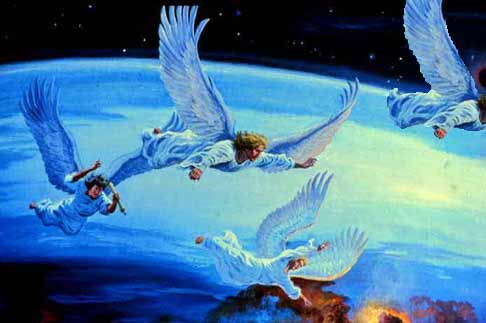 Los ANGELES
y la 
PROVIDENCIA  DE  DIOS
¿No son todos ellos espíritus ministradores, enviados para servir por causa de los que heredarán la salvación? – Heb. 1:14